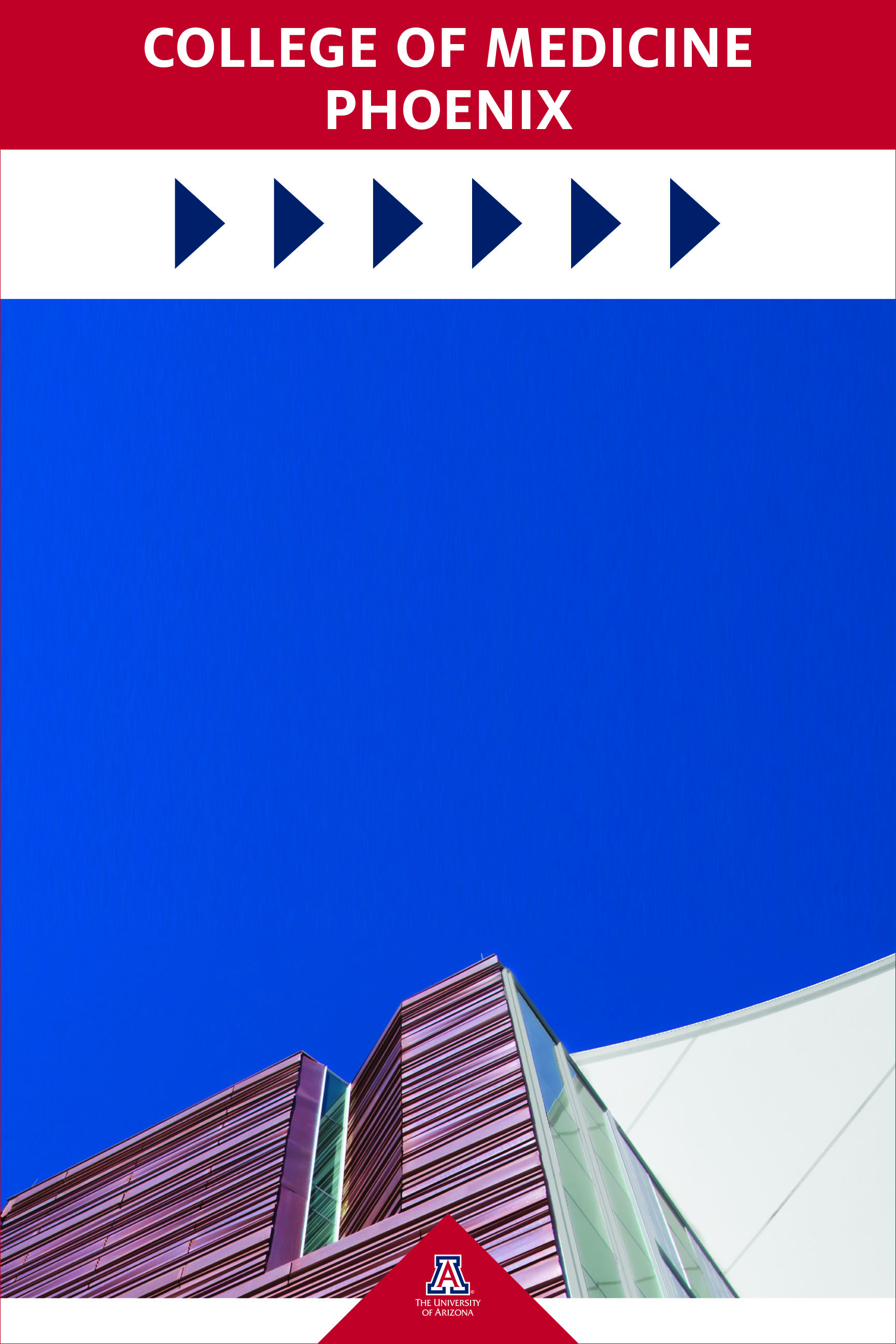 HERE’S WHERE YOU WRITE STUFF LIKE WELCOME
TO THE NAME OF YOUR CONFERENCE OR EVENT; IT GETS SPELLED OUT HERE